Статистическое моделирование факторных планов
Лекция 5
Статистическое описание межгруппового факторного эксперимента
Двухфакторный дисперсионный анализ
Структурные модели двухфакторного дисперсионного анализа
Вопросы для обсуждения
Вопрос №1
Факторный экспериментальный план…
Факторными называют планы, в которых исследуется влияние двух и более независимых переменных на одну зависимую переменную.
Число экспериментальных условий, исследуемых в полных факторных планах, равно произведению всех уровней всех независимых переменных
Факторные планы могут быть межгрупповыми, внутригрупповыми и смешанными.
В данной теме мы рассмотрим лишь внутригрупповой план.
Факторный план
При межгрупповом плане каждому испытуемому предъявляется единственное сочетание уровней всех переменных
Таким образом, в межгрупповых факторных планах число групп испытуемых, необходимых для эксперимента, равно произведению числа всех уровней всех независимых переменных (факторов).
Например, если используется двухфакторный план 2х2, то для проведения эксперимента потребуется 4 группы испытуемых, каждая из которых будет иметь дело лишь с одним сочетанием факторов.
Межгрупповой план
Пример: межгрупповой план 2х2
Пример: межгрупповой план pхq
Двухфакторный план позволяет исследовать три эффекта: два основных эффекта факторов и их взаимодействие.
Кроме того, в двухфакторном межгрупповом плане присутствует эффект статистической (экспериментальной) ошибки, который определяет внутригрупповые различия между испытуемыми.
Двухфакторный план
Основные эффекты
Взаимодействие
Экспериментальная ошибка
Вопрос №2
Двухфакторный дисперсионный анализ
Анализ дисперсии
Средние квадраты: основные эффекты
Средние квадраты: взаимодействие
Средний квадрат: внутри групп
Построение F-отношения определяется выбранной структурной моделью и зависит от того, каким образом трактуются независимые переменные (факторы) – как случайные или как фиксированные.
Всего возможные три структурные модели в зависимости от случайности или фиксированности факторов A и B.
Построение F-отношения
Модели ANOVA для двух факторов
Вопрос №3
Структурные модели…
Структурная модель
Будем обозначать большой буквой – число уровней фактора в генеральной совокупности, а маленькой – в выборке.
Например, Q – число уровней фактора B в генеральной совокупности, т.е. предельно возможное число уровней этого фактора, q – число уровней фактора B, исследуемое в эксперименте.
Соглашение
Ожидаемые эффекты
Фиксированные
Случайные
Факторы
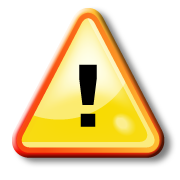 В данном случае смешанная модель подразумевает случайность фактора A и фиксированность фактора B
Отсюда…
F-отношение
В случае многофакторных экспериментов построить правильное F-отношение в ряде случае оказывается возможным лишь для полностью фиксированной модели.
Например, теоретически невозможно построить верное F-отношение для трехфакторной модели дисперсионного анализа, если все переменные являются случайными.
В последнем случае для оценки статистических эффектов может использоваться статистика квази-F.
Многофакторные модели
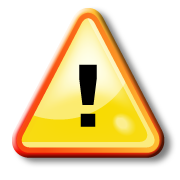 Число степеней свободы для данной статистики может быть определено по специальным формулам
Квази-F
www.ebbinghaus.ru